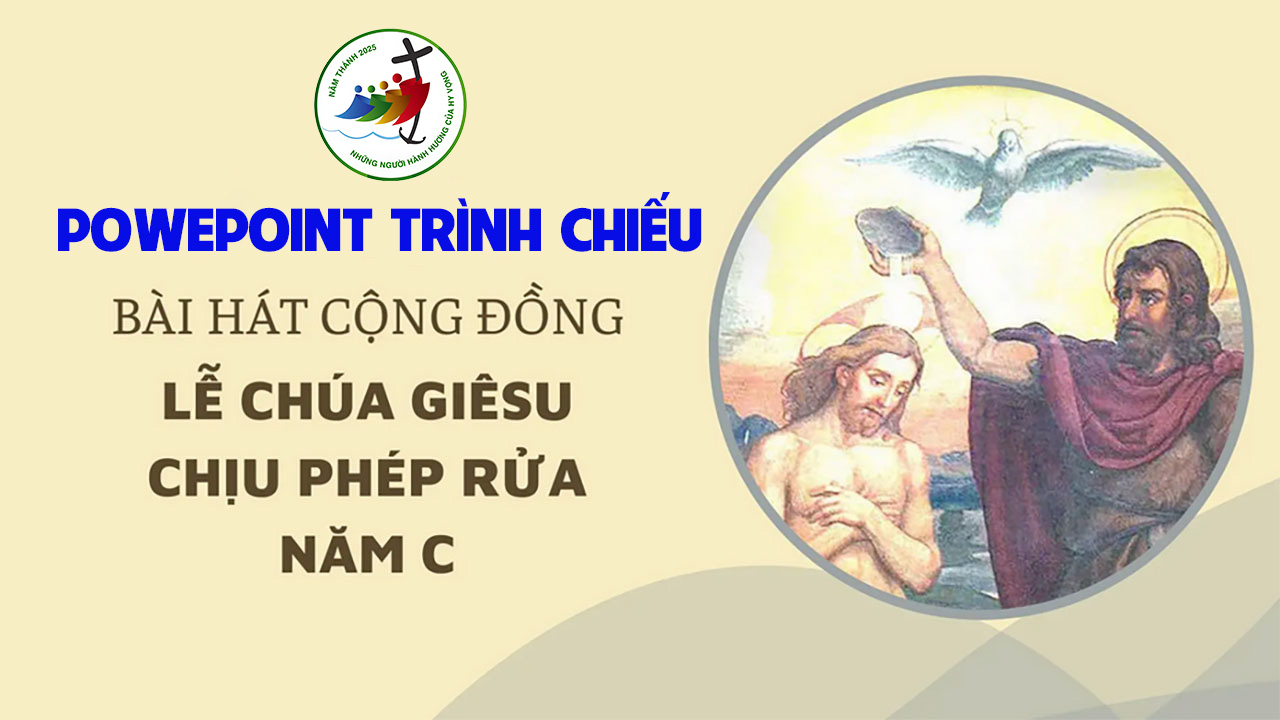 Xin lưu ý:
Bài trình chiếu dùng Font
UTM American Sans (Headings)
Thánh vịnh 103
Chúa Giesu Chịu Phép Rửa 
Kim Long
Đk: Hồn tôi hỡi hãy chúc tụng Chúa Trời.
Tk1: Hồn tôi hỡi chúc tụng Chúa đi, lạy Thiên Chúa Đấng con thờ kính, Ngài cao cả muôn trùng. Áo Ngài mặc toàn oai phong lẫm liệt, cẩm bào Ngài khoác muôn vạn ánh hào quang.
Tk2: Kỳ công Chúa, quá nhiều Chúa ơi, thật phong phú với muôn màu sắc đầy ắp dương gian này. Với vạn vật Ngài khôn ngoan tác thành, linh hồn tôi hỡi, ca tụng Chúa Trời đi.
Tk3: Kìa muông thú ngước nhìn Chúa luôn, đợi trông Chúa dủ thương nhìn đến dọn bữa cho no lòng. Chúng vội vàng lượm ngay khi Chúa tặng, thỏa lòng vì những ân lộc Chúa rộng ban.
Tk4:  Vừa khi Chúa rút lại khí thiêng, là thân chúng trở lui bụi cát vì tắt hơi thở rồi. Muốn tạo lại Ngài ban sinh khí vào, bởi Ngài đổi mới bộ mặt của trần gian.
Alleluia-alleluia:
Gio-an nói: Đấng sẽ đến sau tôi thì uy lực hơn tôi. Người sẽ rửa các ngươi trong lửa và Thánh Thần.
Alleluia.
CA NHẬP LỄ
Chúa Chịu Phép RửaMi Trầm
ĐK. Ngày ấy Chúa chịu phép rửa tầng trời đã mở ra, Thánh Thần như chim bồ câu hiện đến. Và Chúa Cha tuyên phán: Này là Con Ta dấu yêu, hãy nghe lời Ngài.
Tk1. Trên sông Gio-đan, Gio-an làm phép rửa. Nào người ơi khắc ghi Chúa rửa ta sạch tội lỗi.
ĐK. Ngày ấy Chúa chịu phép rửa tầng trời đã mở ra, Thánh Thần như chim bồ câu hiện đến. Và Chúa Cha tuyên phán: Này là Con Ta dấu yêu, hãy nghe lời Ngài.
Tk2. Ni-cô-đê-mô đêm khuya tìm đến Chúa. Và nhờ ơn tái sinh Chúa rửa ta sạch tội lỗi.
ĐK. Ngày ấy Chúa chịu phép rửa tầng trời đã mở ra, Thánh Thần như chim bồ câu hiện đến. Và Chúa Cha tuyên phán: Này là Con Ta dấu yêu, hãy nghe lời Ngài.
Này Là Con TaMinh Phương
ĐK. Ngài từ sông Gio-đan lên, các tầng trời mở ra, Thánh Thần ngự đến. Chim bồ câu đậu trên đầu Ngài, và có tiếng Chúa Cha từ trời phán: Này là Con Ta yêu dấu, Con đẹp lòng Ta mọi đàng.
Tk1. Đức Kitô có tội chi mà Gioan làm phép rửa cho Ngài. Đây chính Ngài dạy ta chu toàn luật Chúa, và hằng làm theo ý Chúa Cha.
ĐK. Ngài từ sông Gio-đan lên, các tầng trời mở ra, Thánh Thần ngự đến. Chim bồ câu đậu trên đầu Ngài, và có tiếng Chúa Cha từ trời phán: Này là Con Ta yêu dấu, Con đẹp lòng Ta mọi đàng.
Tk2. Chúa cho con nên nghĩa tử Chúa bởi nước và Thánh Linh của Ngài. Xin Chúa hằng để tâm giữ gìn con mãi, hầu làm đẹp thánh ý Chúa Cha.
ĐK. Ngài từ sông Gio-đan lên, các tầng trời mở ra, Thánh Thần ngự đến. Chim bồ câu đậu trên đầu Ngài, và có tiếng Chúa Cha từ trời phán: Này là Con Ta yêu dấu, Con đẹp lòng Ta mọi đàng.
Con Ta Yêu Dấu.Giang Ân
ĐK. Từ trời cao có tiếng Chúa Cha phán rằng: này là Con Ta yêu dấu, sống đẹp lòng Ta mọi đàng. Và hôm nay Giêsu Con Một Thiên Chúa đã chịu phép rửa vì yêu thương chúng ta.
Tk1. Hãy hát, hãy hát dâng lời chúc tụng. Hãy hát, hãy hát dâng lời cảm tạ. Ngàn dân ơi vui lên! Triều thần ơi vui lên! Vui lên trong niềm hân hoan.
Tk2. Tiến bước, tiến bước loan truyền Nước Trời. Ra đi, ra đi rao giảng Tin Mừng. Ngàn dân ơi vui lên! Triều thần ơi vui lên! Vui lên trong niềm hân hoan.
CA TIẾN LỄ
Ca Dâng LễVăn Chi
Đk. Xin dâng lên trước tôn nhan Ngài tấm bánh này bởi muôn hạt lúa miến và lao công nước mắt mồ hôi, xin dâng lên. Và này đây là chén rượu nồng được ép bởi ngàn chùm nho chín, nguyện dâng lên như hy lễ toàn thiêu xin dâng lên.
Tk1. Trước bàn thờ Thiên Chúa í a đoàn con xin dâng Ngài này xác với hồn con Chúa ơi.
Tk2. Lễ vật này dâng Chúa í a tình thương dâng trọn vẹn làm hiến lễ tình yêu Chúa ơi.
Tk3. Kết hợp cùng hy lễ í a ngàn hy sinh trong đời cùng hiến lễ đồi xưa Chúa ơi.
Con Thiên Chúa Làm NgườiKim Long
Đk. Bánh miến với rượu nho, tinh kết hương hoa ruộng đồng, xin Chúa thương nhận cho. Này đây bao người góp công.
Tk1. Như giọt nước tan trong rượu nồng. Nguyện cho đoàn con kết hiệp cùng Chúa.
Đk. Bánh miến với rượu nho, tinh kết hương hoa ruộng đồng, xin Chúa thương nhận cho. Này đây bao người góp công.
Tk2. Như ngọn nến tiêu hao đêm ngày. Nguyện cho đoàn con mến đời tận hiến.
Đk. Bánh miến với rượu nho, tinh kết hương hoa ruộng đồng, xin Chúa thương nhận cho. Này đây bao người góp công.
Tk3. Như dòng máu nghe tim trở về. Nguyện cho đoàn con suốt đời tìm Chúa.
Đk. Bánh miến với rượu nho, tinh kết hương hoa ruộng đồng, xin Chúa thương nhận cho. Này đây bao người góp công.
Tk4. Như hạt giống hư đi nẩy mầm. Nguyện cho đoàn con biết nhận thập giá.
Đk. Bánh miến với rượu nho, tinh kết hương hoa ruộng đồng, xin Chúa thương nhận cho. Này đây bao người góp công.
Này Là Con TaPhạm Đình Nhu
Tk1. Này là Con Ta yêu dấu, đẹp lòng Ta mọi đàng. Này là Con Ta yêu dấu, các con hãy nghe lời Người.
Đk. Vâng, chúng con vâng nghe Lời Người thành tâm, lạy Chúa. Vâng, chúng con vâng nghe lời Người, gẫm suy luôn suốt cuộc đời.
Tk2. Lòng trẻ thơ đang trong trắng, là niềm vui cho đời. Để lòng thơ luôn tươi sáng, các con hãy nghe lời Người.
Đk. Vâng, chúng con vâng nghe Lời Người thành tâm, lạy Chúa. Vâng, chúng con vâng nghe lời Người, gẫm suy luôn suốt cuộc đời.
Tk3. Để lòng yên vui thư thái, ngay trên thế gian này. Và được hân hoan luôn mãi, các con hãy nghe lời Người.
Đk. Vâng, chúng con vâng nghe Lời Người thành tâm, lạy Chúa. Vâng, chúng con vâng nghe lời Người, gẫm suy luôn suốt cuộc đời.
CA NGUYỆN HIỆP LỄ
Chúa Giêsu Chịu Phép RửaTrần Mừng
Tk1. Ngày ấy tại sông Gióc-đăng, khi Gioan đang làm phép rửa. Này chính Đức Giêsu đã tiến đến từ hàng tội nhân. Gioan chợt nhìn Người, đăm chiêu lòng bồi hồi, rồi thốt lên: Đây là Chiên Thiên Chúa. Người đến xóa tội trần gian, Người đến mặc dù sau tôi, nhưng Người hằng có trước tôi.
Đk. Kìa tầng trời rộng mở, Thánh Thần ngư xuống trên Người, sai Người đi loan truyền tin vui khắp muôn nơi. Từ tầng trời rền tiếng, Chúa Cha tuyên phán về Người: Này là Con Ta, đẹp lòng Ta mọi đàng.
Tk2. Người đến tại sông Gióc-đăng, xin Gioan chu toàn phép rửa. Làm dấu chứng tình thương, theo Thánh Ý nhiệm mầu của Cha. Thông chia phận loài người, vai mang tội người đời, nguyện hiến thân khai mào trời đất mới. Là Đấng Cứu Độ trần gian, Người đến rửa hồn nhân gian chính bằng Thần khí lửa thiêng.
Đk. Kìa tầng trời rộng mở, Thánh Thần ngư xuống trên Người, sai Người đi loan truyền tin vui khắp muôn nơi. Từ tầng trời rền tiếng, Chúa Cha tuyên phán về Người: Này là Con Ta, đẹp lòng Ta mọi đàng.
Tk2. Núi, núi đem lại cảnh hòa bình trăm họ. Đồi, đồi rước về nền công lý vạn dân. Danh (là) danh thơm Người sẽ trường tồn vạn kỷ. Nức tiếng gần xa, gần xa dưới ánh mặt trời.
Đk. Kìa tầng trời rộng mở, Thánh Thần ngư xuống trên Người, sai Người đi loan truyền tin vui khắp muôn nơi. Từ tầng trời rền tiếng, Chúa Cha tuyên phán về Người: Này là Con Ta, đẹp lòng Ta mọi đàng.
Tk3. Lạy Chúa là Vị Cứu Tinh, bao năm qua nhân trần ngóng đợi. Ngài chính ánh hừng đông, xua bóng tối diệt trừ tội khiên. Tin vui truyền mọi miền, tiêu tan ngàn buồn phiền, bừng cháy lên lửa tình yêu vô biên. Lạy Chúa chính nguồn tình thương, nhuần thấm tình người muôn phương, đất trời hòa khúc tán dương.
Đk. Kìa tầng trời rộng mở, Thánh Thần ngư xuống trên Người, sai Người đi loan truyền tin vui khắp muôn nơi. Từ tầng trời rền tiếng, Chúa Cha tuyên phán về Người: Này là Con Ta, đẹp lòng Ta mọi đàng.
Bốn Mùa Yêu ThươngNguyễn Duy
Tk1. Giêsu ơi! Ngài đến trong cuộc đời Ngài sống như con người đã hiến dâng cả đời. Giêsu ơi tình Chúa thật mênh mông, trời đất nào bao dung, tình đó ôi muôn trùng. Giêsu ơi tình Chúa vì yêu con, tình đó rồi cho con: sự sống trong linh hồn. Giêsu ơi Ngài đến để đưa con về suối trong ân tình về sống trong an bình.
Đk. Chúa đã đến ngày hôm qua đã đến ngày hôm nay đến mãi về tương lai. Con ước nguyện mến Chúa trọn tâm tư với bốn mùa yêu thương, tình đời không vấn vương.
Tk2. Khi xuân sang màu nắng tươi huy hoàng và gió đưa hương nồng tình thắm như mai vàng. Con không quên tìm đến cùng Giêsu vừa lúc tuổi ươm mơ cùng với bao mong chờ. Giêsu ơi vì Chúa là xuân tươi, là Chúa của tin vui con mãi luôn yêu Ngài. Xin cho con được mãi là hoa xuân để sống trên gian trần năm tháng không u buồn.
Đk. Chúa đã đến ngày hôm qua đã đến ngày hôm nay đến mãi về tương lai. Con ước nguyện mến Chúa trọn tâm tư với bốn mùa yêu thương, tình đời không vấn vương.
Tk3. Giêsu ơi tình Chúa đưa con về rực nóng tim bồi hồi tựa nắng giữa trưa hè. Bao say mê nhìn những mùa thu đi vương vấn chiều tương tư hình bóng ai mong chờ. Xin cho con đừng ước mộng xa xôi, đừng đắm chìm mưa rơi mà lãng quên ơn Ngài. Xin cho con nhìn những mùa thu đi lòng biết quay trở về được sống trong tim Ngài.
Đk. Chúa đã đến ngày hôm qua đã đến ngày hôm nay đến mãi về tương lai. Con ước nguyện mến Chúa trọn tâm tư với bốn mùa yêu thương, tình đời không vấn vương.
Tk4. Xin cho con đừng vấn vương đau buồn đừng giấu trong tâm hồn trời giá băng căm hờn. Xin cho con dù những mùa đông sang lạnh buốt cả không gian lòng vẫn không ngại ngùng. Giêsu ơi vì Chúa đã sinh ra đêm giá lạnh bơ vơ vì mến thương vô bờ. Xin cho con rộng mở lòng thương yêu để hiến dâng thật nhiều cho những ai đơn nghèo.
Đk. Chúa đã đến ngày hôm qua đã đến ngày hôm nay đến mãi về tương lai. Con ước nguyện mến Chúa trọn tâm tư với bốn mùa yêu thương, tình đời không vấn vương.
Xin Tri ÂnThành Tâm
Tk1. Chúa con ơi, con biết rằng Ngài đã đến, đến thương con nên sinh ra trên dương trần. Ban cho người nguồn vui phúc thiên thai, cho những ai đang nặng vai chốn lưu đày.
Đk. Xin tri ân, xin tri ân, con cám ơn Ngài. Yêu thương con, yêu thương con không bờ không bến. Hôm nay đây, như hôm qua, mai này vẫn thế, Chúa vẫn là Thiên Chúa của tình thương.
Tk2. Chúa con ơi, con hiểu rồi, Ngài đã chết, chết cho con, chết hy sinh trên thập hình. Cho cuộc đời vợi đi nỗi thương đau, cho khóc than, cho hờn oán sẽ phai tàn.
Đk. Xin tri ân, xin tri ân, con cám ơn Ngài. Yêu thương con, yêu thương con không bờ không bến. Hôm nay đây, như hôm qua, mai này vẫn thế, Chúa vẫn là Thiên Chúa của tình thương.
Tk3. Chúa con ơi, rồi mai này Ngài lại đến, đến kêu con, đến đem con, đem mọi người. Ai trung thành được chia phúc vinh quang trong Nước Cha, nơi tiệc thánh sống thanh nhàn.
Đk. Xin tri ân, xin tri ân, con cám ơn Ngài. Yêu thương con, yêu thương con không bờ không bến. Hôm nay đây, như hôm qua, mai này vẫn thế, Chúa vẫn là Thiên Chúa của tình thương.
CA KẾT LỄ
Ngài Đã Cất BướcTri Văn Vinh
Đk. Ngài đã cất bước trên đường đời. Ngài đã cất bước đến muôn nơi. Ngài đến chiếu sáng đêm âm u, muôn dân khỏi ngục tù, cho ta Tin Mừng cứu rỗi. Ngài đã đến với hết mọi người. Ngài đến với những ai nghèo nàn. Hồng ân ban cho kẻ đơn sơ, muôn ơn phúc nơi nơi, an vui cho ngàn thế nhân.
Tk1. Chúa đã đến với thân hèn, đêm đông buốt lạnh lùng, mang thân kẻ nghèo khó. Ngài đã đến cất tiếng kêu ai quanh đây sẽ theo Ngài đi loan sứ điệp Tin Vui. Chúa đã đến với thân nghèo, không nơi để tựa đầu, không nơi để dừng chân. Ngài đã bước tới không vương vấn, quyết đem trọn đời mình hầu mong cứu độ nhân gian.
Đk. Ngài đã cất bước trên đường đời. Ngài đã cất bước đến muôn nơi. Ngài đến chiếu sáng đêm âm u, muôn dân khỏi ngục tù, cho ta Tin Mừng cứu rỗi. Ngài đã đến với hết mọi người. Ngài đến với những ai nghèo nàn. Hồng ân ban cho kẻ đơn sơ, muôn ơn phúc nơi nơi, an vui cho ngàn thế nhân.
Tk2. Chúa đã sai các Tông đồ đi loan báo Tin Mừng: “Đây Nước Trời gần bên”. Này những kẻ đau yếu được lành, ai phong hủi được sạch, kẻ chết sẽ lại được sống. Xin cho con biết theo Ngài, không mang túi mang gậy, áo khoác ngoài cũng không. Và cũng không mang giày mang dép, cũng không mang bạc tiền, để theo bước Ngài đã đi.
Đk. Ngài đã cất bước trên đường đời. Ngài đã cất bước đến muôn nơi. Ngài đến chiếu sáng đêm âm u, muôn dân khỏi ngục tù, cho ta Tin Mừng cứu rỗi. Ngài đã đến với hết mọi người. Ngài đến với những ai nghèo nàn. Hồng ân ban cho kẻ đơn sơ, muôn ơn phúc nơi nơi, an vui cho ngàn thế nhân.
Tk3. Mau ra đi đến thôn làng, ai xứng đáng hãy tìm, hãy ở lại nhà đó. Và hãy vui câu chúc an bình cho ai biết đón nhận, an vui sẽ ngự lại đó. Đây Cha sai chúng lên đường, như chiên giữa sói rừng, giữa muôn ngàn hiểm nguy. Và hãy khôn ngoan mà minh chứng, sống đơn sơ hiền hoà, để ơn cứu độ tràn lan.
Đk. Ngài đã cất bước trên đường đời. Ngài đã cất bước đến muôn nơi. Ngài đến chiếu sáng đêm âm u, muôn dân khỏi ngục tù, cho ta Tin Mừng cứu rỗi. Ngài đã đến với hết mọi người. Ngài đến với những ai nghèo nàn. Hồng ân ban cho kẻ đơn sơ, muôn ơn phúc nơi nơi, an vui cho ngàn thế nhân.
Bài Ca Cảm TạAnh Tuấn
Đk. ừng hồi chuông ngân vang, đoàn con cất tiếng hát, mừng năm thánh Chúa nay rộng ban. Đoàn con khắp thế giới, trên đường tiến về trời, cùng hát lên bài ca cảm tạ
Tk1. Luôn trông cậy vào lòng Chúa xót thương. Luôn tin tưởng Ngài ở bên sớm hôm. Cất tiếng hát cảm tạ, Chúa đã xuống gian trần để mở lối đưa ta về Nước Trời.
Đk. ừng hồi chuông ngân vang, đoàn con cất tiếng hát, mừng năm thánh Chúa nay rộng ban. Đoàn con khắp thế giới, trên đường tiến về trời, cùng hát lên bài ca cảm tạ
Tk2. Trong hy vọng cùng nhịp bước tiến đi, không lo gì dù hiểm nguy sá chi. Có Chúa bước đi cùng, Chúa dẫn lối soi đường, bàn tay Chúa luôn che chở giữ gìn.
Đk. ừng hồi chuông ngân vang, đoàn con cất tiếng hát, mừng năm thánh Chúa nay rộng ban. Đoàn con khắp thế giới, trên đường tiến về trời, cùng hát lên bài ca cảm tạ
Tk3. Muôn cung đàn hòa với tiếng hát vang, xin ca ngợi vì hồng ân Chúa ban. Cảm mến Chúa nhân lành, Chúa thắp sáng hy vọng và lửa Mến trong tim người lữ hành.
Đk. ừng hồi chuông ngân vang, đoàn con cất tiếng hát, mừng năm thánh Chúa nay rộng ban. Đoàn con khắp thế giới, trên đường tiến về trời, cùng hát lên bài ca cảm tạ
Sai Đi Rao GiảngThiên Lan
Đk. Thần Khí Chúa ngự xuống trên tôi, vì Chúa đã xức dầu cho tôi. Thần Khí Chúa ngự xuống trên tôi, vì Chúa đã xức dầu cho tôi.
Tk1. Sai tôi đi rao giảng Tin Mừng cho người nghèo khó. Sai tôi đi băng bó vết thương những ai khổ đau. Đem yêu thương cho người thất vọng cho người cùng khốn. Và đến ủi an những người đang sống trong ưu phiền
Đk. Thần Khí Chúa ngự xuống trên tôi, vì Chúa đã xức dầu cho tôi. Thần Khí Chúa ngự xuống trên tôi, vì Chúa đã xức dầu cho tôi.
Tk2. Sai tôi đi rao giảng Tin Mừng cho người tội lỗi. Sai tôi đi gieo rắc Thánh ân xuống trên mọi nơi. Đem yêu thương cho người u sầu cho người thù oán. Và đến giải oan những người đang sống trong lao tù.
Đk. Thần Khí Chúa ngự xuống trên tôi, vì Chúa đã xức dầu cho tôi. Thần Khí Chúa ngự xuống trên tôi, vì Chúa đã xức dầu cho tôi.
CODA: Hân hoan ra đi rao giảng Tin Mừng, nói với thế giới Nước Trời đã đến.